Wellness
March 4, 2020
Mark Ackerman, PhD
Chanda Graves, PhD
Catherine Rice, PhD
What  is Wellness?
A conscious and deliberate process of choices for a healthier and more satisfying lifestyle
A wellness approach is a lifestyle that supports healthy habits that have positive effects on quality of life
WELLNESS
7 Wellness Domains Key to Quality of Life
(Hettler, 1976; Renger et al., 2000)
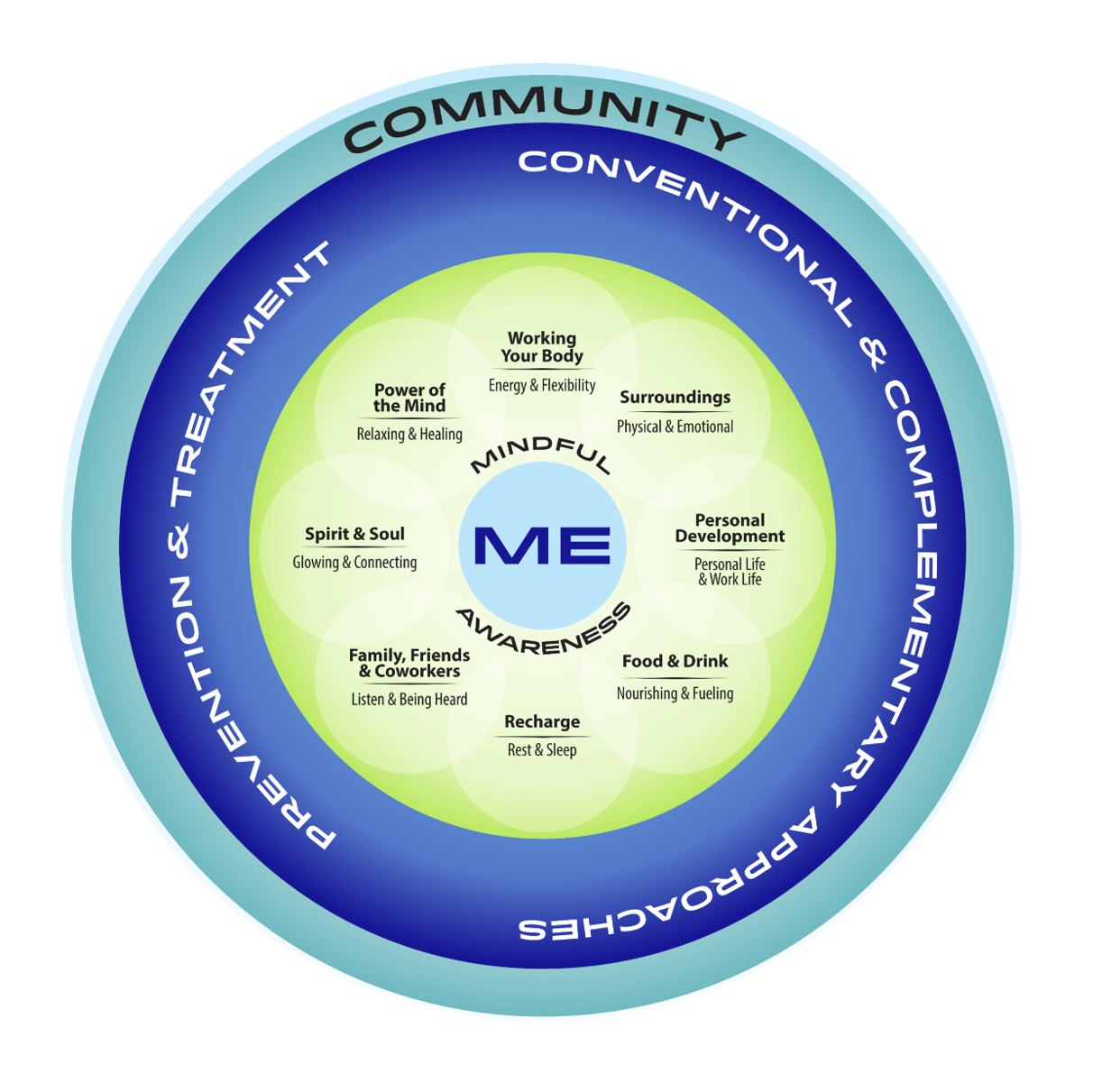 Why is wellness important?
Wellness is important for quality of life
Heart Disease and Cancer are the #1 and #2 causes of death and disability
Both these and other  chronic diseases are linked to mental health conditions, e.g. depression, and reduced lifestyle quality
Why is wellness important?
The majority of chronic diseases can be prevented by lifestyle change
Healthy lifestyle can lower the risk of chronic disease by 50-60% despite genetic predisposition, e.g. exercise increases endorphins, relationships serve as stress buffers
Why is wellness important?
https://hellohealthy.com/wp-content/uploads/2015/05/why-wellness-is-so-important1.jpg
Why is wellness important?
https://www.managedcaremag.com/archives/2008/2/wellness-programs-no-longer-just-add
What wellness resources exist for faculty?
“Lifestyle is medicine”
Wellness promotion: regular exercise, good quality diet, moderate weight (BMI<25), if you smoke: quit, stress management, social support, spirituality
Consider: join the Emory gym, develop avocational interests, cultivate network of friends, engage in spiritual pursuits
What wellness resources exist for faculty?
Emory Faculty Benefits/General Health 
Health Emory Connect Platform
Health Risk Assessment (HRA)
Diabetes Prevention Program (DPP)
Annual Prevention Exam
Colonoscopy or Cologuard Test
What wellness resources exist for faculty?
Emory Faculty Benefits/General Health 
Blood Pressure Kiosks
Express Care Clinic (free)
Ergonomic Assistance 
EVIP Line 
Flu Vaccines
Occupational Injury Management
Physical Activity and Fitness Resources
Discounted pricing on Fitness Facilities 
Walking
List of Walking Places
Walking tours lead by Emory’s Health and Wellness Team
Walking Groups
Biking
On campus bike rentals
Employee cycling network
Graduate and Undergraduate biking social groups
Physical Activity and Fitness Resources
Active Works
Groups to add more activity in your work day
Discounted Pricing for a Fitbit
Pre-recorded webinars or videos on topics related to exercise and physical fitness
Healthy Eating & Weight Resources
Operation Eat Right Nutritional Challenge
Better Choice Label  - Emory Dining
Emory Farmer’s Market
Community Supported Agriculture (CSA) 
Emory pick up
Healthy Eating & Weight Resources
Healthy Vending Machine Locations
Weight Watchers
Pre-recorded Webinars/Videos
Weight Management Listserv
Health Emory Connect for tracking
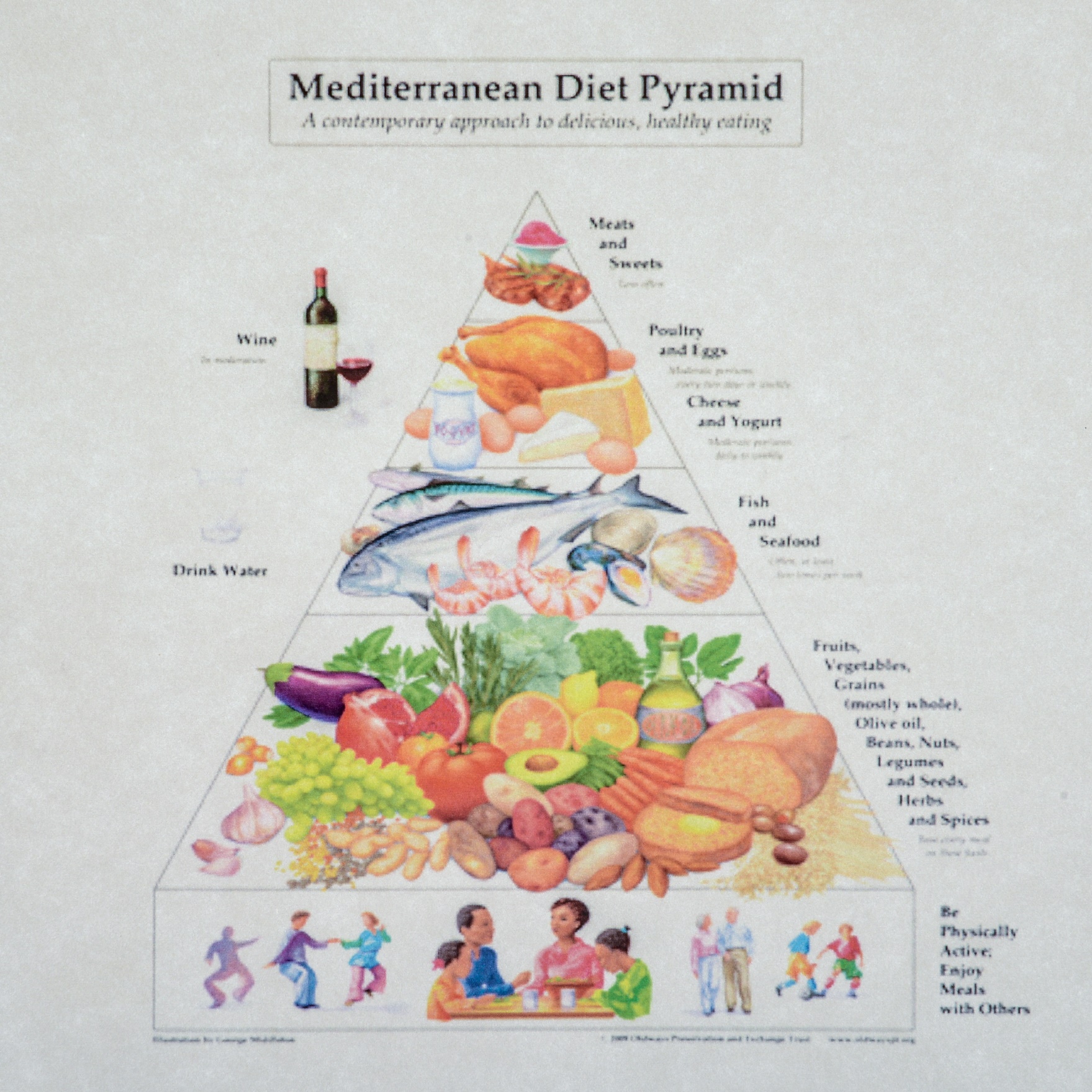 Stress/ Emotional Health Resources
Faculty Staff Assistance Program (FSAP)
Online Mental Health Screening
Counseling
Financial Wellness
Refresh from Stress
Pre-recorded Webinars/Videos
Meditation
Smoking Cessation
Website https://www.hr.emory.edu/eu/wellness/index.html
Work/Life Resources
Children and Family
Adult and Elder Care
Financial Programs
Workplace Flexibility
Transitioning to Retirement
Work life Resource Library

Website
 https://www.hr.emory.edu/eu/work-life/index.html
What strategies do you recommend for avoiding burnout?
Make time for self-care
Use your vacation time
Learn to meditate
Seek support of colleagues and friends
Engage in hobbies
Develop a stress management plan
Volunteer in your community
What strategies do you recommend for avoiding burnout?
Increase autonomy whenever possible:
scheduling, session length, case mix, and flexible working hours
Set limits without guilt
Make healthy behaviors a priority 
book time off, exercise, and relaxation
Attack perfectionism 
accept limitations, fallibility
Myers, M. (2015). Burnout in Psychiatrists. Retrieved March 1, 2020 from https://www.psychcongress.com/blog/burnout-psychiatrists
What strategies do you recommend for avoiding burnout?
Embrace interpersonal support
Share feelings openly in a safe milieu with others
Learn and practice mindfulness meditation
Mentor younger colleagues and receive mentorship
Myers, M. (2015). Burnout in Psychiatrists. Retrieved March 1, 2020 from https://www.psychcongress.com/blog/burnout-psychiatrists
How can faculty integrate wellness into their personal and professional lives?
Create a culture of wellness
Prioritize wellness
Faculty Training in Mind Body Medicine
Start with smaller/easier changes
How Can Wellness Be Integrated?
Autism example
myLIFETM Wellness through being H.E.R.E.
Bernhardt,  J., Thomas, T., Reid, M., Lam, G., Bohlke, K., Cubells, J., Rice, C. (2019). myLIFETM On Campus 2019 Program Report.  Atlanta, Georgia: myLIFETM Program, Emory Autism Center, Department of Psychiatry and Behavioral Sciences, Emory University School of Medicine. Atlanta, Georgia.